Bound for South Australia 1836Kangaroo IslandWeek 43
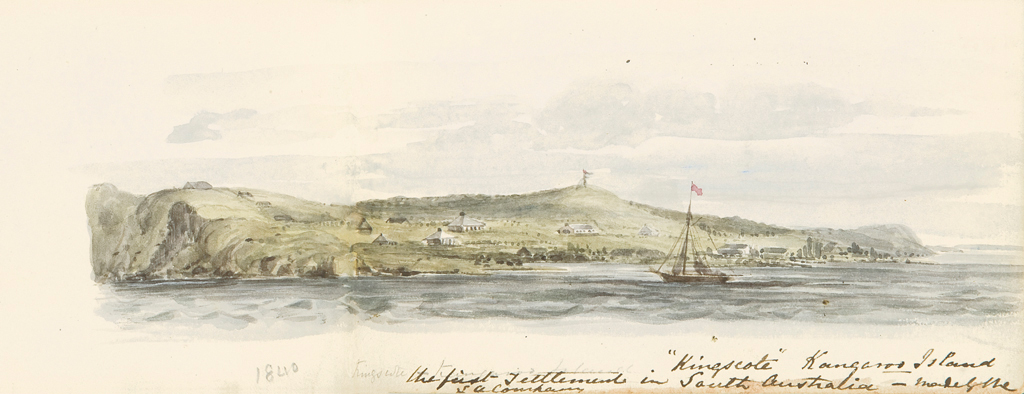 "Kingscote" Kangaroo Island. The first settlement in South Australia made by the S.A. Company. 1840. Image courtesy of the Art Gallery of South Australia. 709HP142
Overview
Between February and July 1836 nine ships left Britain bound for the newly created province of South Australia. On-board the ships were passengers who over many long months braved the perils of the ocean, including some of the most treacherous seas in the world to begin a new life on the other side of the world. 

This resource uses the stories from these nine ships as recorded by the passengers and crew in their personal journals.
Contents
Introduction
Journal entries
Inquiry Questions
Relevant images 
Glossary of Terms
Introduction
Last week we explored numeracy in the new colony. Did you know that
Kangaroo Island is the third largest island off the main coast of Australia, it’s
155 kilometres long and up to 55 kilometres wide, covering an area of 4,500
square kilometres! Eight of our nine vessels have reached the shores of South
Australia, and we are starting to read correlations between the journals, with
many making reference to Kangaroo Island. This week, both Woodforde and
Gouger refer to two men who have disappeared on the island. No one knows
exactly the reasons behind their disappearance; some say it involved a
disagreement while others put it down to exhaustion. At present we do not
know the fate of these men.  This week we explore Kangaroo Island, its
history prior to 1836 and find out why it was such a significant place for our
early English migrants.
Journals from settlers in South Australia:Sunday 11 December 1836
William Light, who arrived in South Australia on board the Rapid wrote: 

11 December First part strong breezes with vivid lightning to the westward; at five a.m. more moderate; got under way; at eight passed the rock off Thistle Island, and we discovered an extensive reef running from Grindall’s Island in a north easterly direction, not laid down in Flinders’ chart, and reaching across the very course I had intended to steer had we been driven from our anchorage in the night; we must all [have] perished had that happened, but Providence kept us safe in Memory Cove.
Sunday 11 December 1836
Dr John Woodforde, who arrived in South Australia on board the Rapid wrote: 

	The last days I have been employed on alternate days shooting and working at my hut, which I had the extreme facility of removing to last night. On one of my shooting excursions I shot a native companion weighing 14 pounds. This bird much resembles a heron in the shape with the exception of the legs which like the emu’s are armed with three toes. The plumage on the back is speckled, not unlike the guinea-fowl and is white on the breast. The “Emu” called here on Friday on her way up the Gulf, having on board stock etc. brought by the “John Pirie” to Kangaroo Island. She left us yesterday at daybreak. We learnt from the Officers that of the six landed on Kangaroo Island to find their way on foot to Nepean Bay, four only have been found, and they were nearly exhausted by fatigue and famine. The two others, one of whom was a surgeon (Mr. Slater) have in all human probability perished. The weather during the week has been variable, having had two very sultry days with the hot northerly wind.
Sunday 11 December 1836
Mary Thomas, who arrived in South Australia on board the Africaine wrote: 

	DECEMBER 11.-This day, about noon, a report prevailed that a ship was in sight, and that it might be the Tam o’Shanter, the arrival of which we were anxiously awaiting. We sent the boys to the beach to inquire, and they soon returned with the news that the Emma, a vessel that came out before the Africaine, in the service of the South Australian Company, I believe, had returned from Kangaroo Island, whither she had been sent with stores, and that she had on board two of the young men who had been so long wandering on the island, Nantes and Fisher, our printer. This proved to be true, but the latter did not come on shore that day. Four of them at length returned with vague and rather contradictory statements that they had left Slater and Osborne near a lagoon, unable to proceed any further, but that they would do so as soon as they had somewhat recovered from their fatigue; that they had plenty of provisions with them, thus keeping up our hopes of their final safety. They never returned, however, nor could we
learn anything with certainty as to their fate, though we made constant inquiry and questioned everyone in the least likely to afford information…
	This melancholy affair distressed us all very much, and it was some time before we could settle to our ordinary avocations…
	From some casual words spoken by those who returned I began to suspect that some disagreement had occurred while they were on the island, especially as allusions were made to “that hot-headed Irishman.” Mr. Slater was, as far as I could observe, a kind-hearted man of gentlemanly manners, and generally on good terms with his fellow-passengers, but sometimes he showed unmistakable proofs of a fiery temperament, which on one occasion caused me some uneasiness. It so happened that something had occurred, I do not know what, that gave him great offence, and after giving vent to furious passion he shut himself in his cabin with a loaded pistol in his hand, declaring that he would shoot the first man who dared to enter it; but as he was the sole occupant of the cabin, of course no one had the right to enter it without his permission, and under those circumstances few cared even to pass the door. Nor would his irritated humour have given me much concern but that his cabin was situated next to one occupied by my children, and I could not help being apprehensive lest the pistol should go off, perhaps by accident, or otherwise. Either
incident would have caused considerable alarm.
	Osborne, however, went to him notwithstanding his threats, and not only induced hime to lay aside the pistol, but reasoned him into a calmer mood. This was not the only instance in which he succeeded, by his judicious arguments, in allaying the ruffled temper of Mr. Slater.
	Whether anything of the kind had occurred or not during their route across Kangaroo Island I cannot tell, but that some dispute did arise I have reason to believe from hints which were occasionally thrown out by those who returned, and by which it appeared that they could not agree as to the course they should pursue, some of the party wishing to go one way and the rest another. How it was settled, of course, I had no means of ascertaining, except that Osborne, as usual, adhered to his friend, and they parted company with the rest. All my endeavours to obtain a satisfactory explanation for their absence failed, and though I repeatedly questioned all those who returned, and Fisher in particular, I could get no other answer than that they were on their way and would soon arrive.
	As I said before, we never saw them again, and when all hope was gone the painful task devolved on me to convey the melancholy tidings to Osborne’s father. As the best means of doing so, I wrote to our agent in London, Mr. Leonard Baugh, and gave him a full account, as far as I was
able, of the whole affair, requesting him to go to Mr. Osborne and break the sad news to him by degrees, and likewise to get it published in “The Spectator,” lest the people of England should think that the two unfortunate young men had been murdered by the natives. There was none on Kangaroo Island at that time, except a few women, and they were employed by the white residents.
Sunday 11 December 1836
Robert Gouger, who arrived in South Australia on board the Africaine wrote: 

	Decr 11th Prayers were read to-day in Mr Kingston’s tent by Mr Gilbert, & a sermon was to have been read also, but information arrived that a large ship was sailing into the Bay, & the anxiety was so great that the greater part of the congregation separated and went to the beach, expecting it might be the Governor. It proved, however, to be the “Emma” from Kangaroo Island bringing the Company’s livestock, etc etc I returned to my dinner (consisting of a fine cockatoo, which proved good) and we had hardly finished when 2 gentlemen made their appearance. They proved to be the Capt of the “Emma” & Capt Nelson of the “John Pirie” who brought us letters from England. Our first enquiry was of the fate of the 6 poor fellows, who it will be remembered landed on the Western Shore of Kangaroo Island intending to walk across it by “Capt Sutherland’s Track”. Of these only 4 have been found (Mr Nantes, a clerk in the office of the Colonial Secretary, & 3 labourers). Mr Slater (a surgeon) & Mr Osborne
(printer) are it is feared lost. Mr Nantes states that after being out 9 days, Osborne was unable to proceed, & that Slater with his characteristic generosity, said he would stay with him, while the rest of the party pushed on, in the hope of sending relief to the two left behind. Two days after this Nantes & his party were found by a fishing boat, & were conveyed to the settlement, not having tasted food for 4 days, but are now recovering & are in tolerably good health. Parties sent in search of Slater & Osborne say they have the tracks of but one person, & as he appears to walk in circles, or backwards & forwards, they fear he is out of his mind. This doubtless was Slater – Osborne most probably has perished. Search parties were however still out when the “Emma” left, though no hope remains of finding either alive. Thus to Capt Sutherland’s very erroneous account of the Interior of the Island, it is to be feared 2 gallant & educated young men have fallen victims!
Monday 12 December 1836
William Light, who arrived in South Australia on board the Rapid wrote: 

	12 December-Blowing very fresh; at half past four a.m. the wind increasing and weather looking bad, I did not like running for Rapid Bay, therefore made sail for Nepean Bay. At six, being off the end of the sand, hauled the wind, and began working in, and after hard beating, anchored off Kingscote at thirty minutes p.m. Found here the John Pirie and the Tam O’Shanter, the latter lately from England. At one, Mr Finke came on board, and brought us letters.
Tuesday 13 December 1836
Mary Thomas, who arrived in South Australia on board the Africaine wrote: 

	DECEMBER 13.-This evening another tent, not far from our encampment, was accidentally burnt down, but, I believe, without any material damage otherwise. A similar accident had also occurred at Kangaroo Island, where some property was destroyed.
Thursday 15 December 1836
Dr John Woodforde, who arrived in South Australia on board the Rapid wrote: 

	The “Rapid” arrived last night from Kangaroo Island and Port Lincoln, but it being late nobody landed till this morning. The “Buffalo” is not yet arrived with the governor ….
	I was delighted to find that Captain Light had letters for me brought by the “Tam O’Shanter”. One from my Mother, another from Harriet and the third from my good friend – Major – the latter enclosing one to Mr. Neale which I have given to Captain Light to deliver to him at Holdfast Bay. My dear Mother and Sister wish me to return, but as I think there is a chance of my bettering myself here, I think it is right to make a trial.
Friday 16 December 1836
John Brown, who arrived in South Australia on board the John Pirie wrote: 

	On Monday last, the Wind blew so very strongthat not an Article could be landed, but during Tuesday itabated considerably when part of our Stores were landedand have got every thing on Shore this Day, except 2 PorkBarrels, that are either lost, or have not been put on boardat Kingscote as we can only get two instead of fourwhich are mention’d in the Invoice   _____While bringing the Sheep ashore on Wednesday lastone of the Wedders unfortunately got his leg broken& was therefore kill’d and sold by Capt Martin —The grey Mare was deliver’d up to Mr Gilbert, whowill take charge of her, untill Mr Morfit arrives
Friday 16 December 1836
Robert Gouger, who arrived in South Australia on board the Africaine wrote: 

	Decr 16th The Tam O’Shanter has to-day worked into the Bay, & will discharge her cargo at the harbour 8 miles from us. We now find that no doubt remains as to the fate of Slater & Osborne, the Islanders having given up their search as hopeless. Their loss is much regretted by all who witnessed their quiet, unassuming demeanour on board. We have been fortunate in obtaining other servants from this ship.
Saturday 17 December 1836
William Light, who arrived in South Australia on board the Rapid wrote: 

	17 December-At daylight, Mount Lofty and the range of hills seen, fine weather, made all sail for Holdfast Bay, and at ten came to an anchor and went on shore to see our party, and hear from Mr Kingston if he had made any interesting discovery during my absence. That I may not appear to wish to conceal any part of my operations or my reasons for them, I here again insert a short extract from my letter to the Commissioners, dated this day:

	The time now lost in much extra labour, and the arrival of many people from England, makes me anxious to find some place to locate the land purchasers and others; and from every answer to my enquiries of the sealers, as well as the practical view of the coast I had to the westward, I felt convinced I should never find anything more eligible than the neighbourhood of Holdfast Bay, I therefore steered at once for it, and at ten a.m. came to an anchor.
As for Encounter Bay I resolved on leaving that to a future period for the following reason. As much as Encounter Bay and Lake Alexandrina had been talked of in England, I never could fancy for one moment that any navigable entrance from the sea into the Lake could possibly exist, on looking at Flinders’ chart, and considering the exposed situation of that coast, open to the whole southern ocean, great danger must always attend the approaching it with fresh breezes; moreover the very circumstance of so large a Lake being there was a convincing proof to me that the Murray could not have a passage sufficiently deep or wide to discharge its waters into the sea. These ideas I mentioned in England, and often during our passage, but when I saw the sandy shore to the eastward of Encounter Bay from the Rapid as we stood over, beating against strong northerly winds, and seeing that this shore of sand was open to several thousand miles of the southern ocean, where S.W. winds prevailed during eight or nine months of the year, I was more than before convinced that no good and accessible harbour could exist, contrary to the general laws of nature. Deep and fine harbours, with good entrances on the sea coast, are only found where the shore is high, hard, or rocky; in other cases such harbours must be in large rivers or gulfs; sand alone can never preserve a clear channel against the scud of the sea, and particularly such as must inevitably be thrown on the coast about Encounter Bay.
I was quite certain that even should such a thing as a harbour be there, contrary (as I said before) to the general laws of nature, yet no ship could make it exactly, and if she missed it there is no trifling on such a coast, and with a strong breeze from the southward or westward no one would dare to approach it. What then must ships do? They must go to Nepean Bay and wait for favourable weather to enter this harbour, in doing which a ship may lose two months of her time. I was also sure that on a low, sandy shore like that, there must be a bar and tremendous surf. When I reached Nepean Bay this idea was fully confirmed by the reports of the sealers, and some said there was no such thing as a harbour along the coast; I therefore thought I should be throwing away valuable time in examining there, and besides this, had I wished it, the frequent westerly winds would have prevented me.
Inquiry Questions
How did the English, French and Americans inhabit Kangaroo Island prior to our first nine vessels arriving in 1836?  

What was the significance of Kangaroo Island for our early English migrants?  

Light’s journal makes a number of references to locations explored by Captain Mathew Flinders. Who was Matthew Flinders and what role did he play in South Australia’s history?
Images
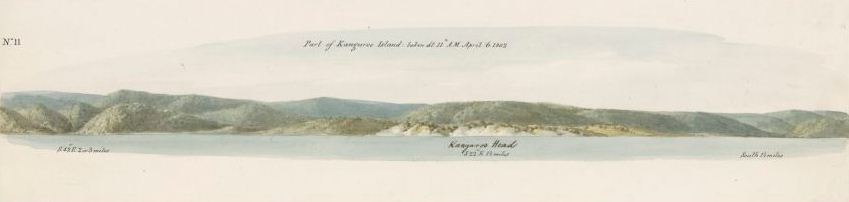 Coastline of Kangaroo Island from 'Views of the South Coast of Australia'. by William Westall, 1802. Image courtesy of the National Library of Australia.
Glossary of Terms
native companion
old name for a brolga, so named because they were observed in pairs.














													Return to Journal Entries